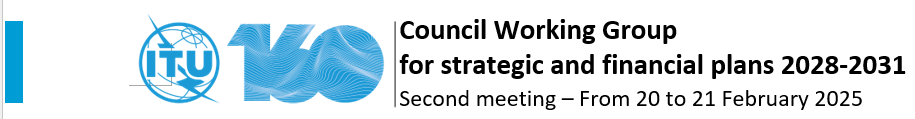 Document CWG-SFP-2/INF/1
18 January 2025
English only
Note by Secretary-General
CONTRIBUTORY UNIT – FINANCIAL SUSTAINABILITY FOR 2028-2031
Purpose
This presentation was introduced to participants during the Virtual consultation on the preliminary amount of the contributory unit, held on 15 January 2025.
Action required
This document is transmitted to the Council Working Group for strategic and financial plans 2028-2031 for information.
CWG-SFP-2/INF/1            1
Contributory unit –Financial Sustainability for 2028-2031
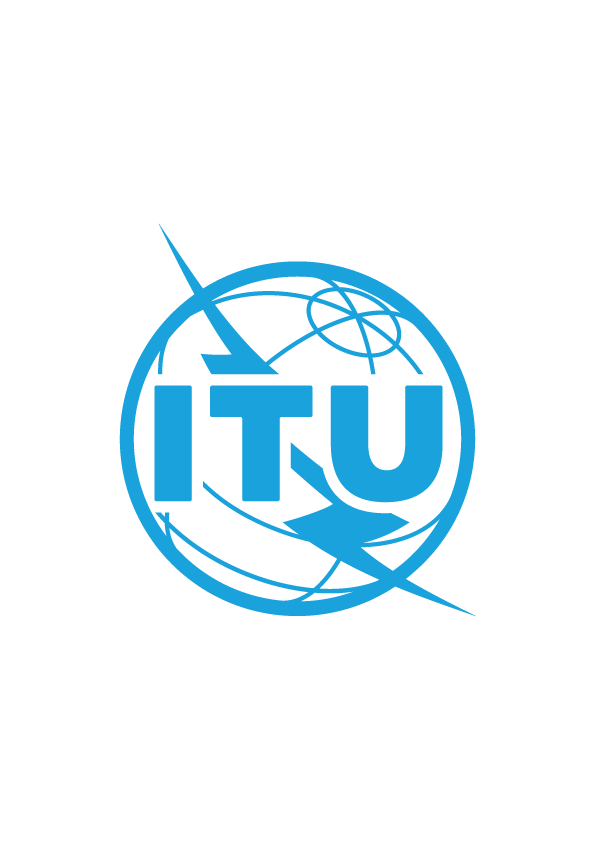 15 January 2025
Contributory unit –Financial Sustainability for 2028-2031
Following on from the discussion in October 2024 – CWG/SFP on contributory unit, the secretariat will update proposals to CWG/SFP second meeting in February 2025

ITU is proposing an increase in the contributory unit to ensure financial stability while pursuing efficiency savings and aligning with Member State priorities
Increase is based on needs, detailed rationale, financial scenarios and proposed increases in line with the fact that ITU has not had an increase since 2006
CWG-SFP-2/INF/1            3
Purpose of this virtual session
Key Concerns from Council Members:
  Alignment with Member State priorities 
  Efficiency before seeking additional contributions
  Provide greater clarity on the amount of the proposed increase

ITU’s Response:
  Efficiency measures already being implemented 
  Transparent reporting on cost recovery and adjustments
  Alignment with global trends and needs via UN benchmarking
CWG-SFP-2/INF/1            4
Why does ITU needs this increase?
Rising Costs:
  Strategic investments in infrastructure, digital transformation, and operational  continuity required
  No increase to ITU budget since 2006
  Inflation and increased demand for services
  
Funding Gaps:
  Average annual shortfall of CHF 21.2 million projected for 2028-2031

Strategic Mandate:
  Supporting global connectivity and digital transformation goals
  Ensuring ITU’s relevance in addressing technological challenges
CWG-SFP-2/INF/1            5
Detailed rationale for the Increase
CWG-SFP-2/INF/1            6
[Speaker Notes: Cost Drivers for 2028-2031 
(yearly requested increases – CHF 11.5 million):
  Building project: CHF 3.0 million
  Post-Conference Work: CHF 1.5 million
  Provision for  long term obligations: CHF 2.25 million 
  Digital Transformation: CHF 4.75M/year]
Efficiency measures and Council Member value
Efficiency Gains:
  Efficiency savings from streamlining of operations
  Reduction in non-core functions and outsourcing
  Digital tools - SAP development and migration to cloud

Member Benefits:
  Enhanced service delivery through modernized platforms
  Improved inclusivity with hybrid meeting capabilities
  Transparent financial reporting and benchmarking
CWG-SFP-2/INF/1            7
Rationale for financial scenarios and proposed increase
Comprehensive Financial Rationalization Plan
ITU proposes a holistic approach to address the Union’s financial needs - ensuring sustainability while maintaining service excellence

Key Components of the Plan
  Optimization of Operational Efficiencies
  Implementation of transformation initiatives to streamline operations
  Focus on eliminating redundancies and leveraging technology for improved productivity
  Re-prioritization of ITU’s Work
  Shifting resources to align key strategic areas
  De-prioritizing outdated or less critical activities to maximize service delivery
  Review and Realignment of Cost Recovery Revenues
  Enhancing mechanisms for cost recovery, particularly in revenue-generating especially satellite   network Filings (SNF) – three scenarios proposed (see slides below)
  Proposed Increase in the Contributory Unit
  Designed to address the funding shortfall while minimizing the financial impact on Member States
  Impactful Enhancement of ITU’s Work
  Global Connectivity: Expanding digital access and bridging the digital divide
  Digital Transformation: Investing in innovative solutions to address emerging challenges in ICT sector
CWG-SFP-2/INF/1            8
Financial scenarios and proposed increase
Baseline Deficit (2028-2031):	CHF 21.2 million yearly

Proposed Scenarios to fund the deficit (includes both SNF and CU* adjustments):
  Scenario 1: Full cost recovery for SNF (CHF 10m) + CU increase of 8.64%.
  Scenario 2: Partial recovery for SNF (CHF 5m) + CU increase of 12.49%.
  Scenario 3: No additional recovery on SNF + CU increase of 16.34%.

Proposed Increase:
  Proposal: 8.64% (CU = CHF 345,491) and SNF full cost recover in order   balance sustainability and fiscal prudence

*CU – Contributory Unit current CHF 318,000 (2024-2027)
CWG-SFP-2/INF/1            9
Timing and phased implementation
When Does the proposed increase apply?
  Effective January 2028 for the 2028-2031 strategic plan

Why Now?
  Aligns with strategic planning cycle
  Provides lead time for Member State budget adjustments
  Addresses emerging global challenges without disruptions

Next Steps
  Finalize feedback during 2025 sessions
  Approve CU adjustment at Plenipotentiary Conference 2026
CWG-SFP-2/INF/1            10